ВИРУСНАЯ ДИАРЕЯ КРУПНОГО РОГАТОГО СКОТА
Подготовила:
студентка 543 группы
Кондратьева Дарья 
Преподаватель:
кандидат ветеринарных наук,
доцент
Кучина Любовь Павловна
Этиология.
Возбудитель болезни — сферич. РНК-содержащий вирус рода Pestivirus сем. Togaviridae. Величина вирусных частиц 30—40 нм. Вирус может годами сохраняться при t ниже 20°С, в культуральной жидкости не теряет биол. активность до 1 года, в крови, лимфатич. узлах, селезёнке и др. патол. материале — до 6 мес. При t 25 °С в течение 1 сут вирус практически не снижает биол. активности, при t 37 °С погибает через 5 сут. Вирус чувствителен к эфиру, хлороформу, трипсину и дезоксихолату натрия.
Эпизоотология.
В естеств. условиях В. д. к. р. с. болеют кр. рог. скот, буйволы, олени и косули. Наиболее восприимчивы животные в возрасте от 6 мес до 2 лет. Источник возбудителя инфекции — больные животные. В зависимости от стадии болезни возбудитель выделяется из организма с калом, мочой, слюной, носовыми и глазными секретами, а также экссудатом из воспалительных очагов. Вирусоносительство может быть и течение 4 мес после переболевания. Пути и способы передачи возбудителя инфекции изучены недостаточно. Факторами передачи возбудителя инфекции могут быть заражённая обувь и одежда обслуживающего персонала, а также инфицированные корм, вода и предметы ухода за животными.
Способствуют распространению вируса скопление или перегруппировка животных. Болезнь наблюдается в течение всего года, но число вспышек увеличивается в холодное время года. Существенную роль в течении и исходе заболевания играют условия содержания животных, биол. характеристика штамма, степень инфицирования стада и другие факторы. Летальность может варьировать в очень широких пределах (4—100% ). Иммунитет не изучен.
Течение и симптомы
Инкубационный период 6—9, иногда 2—14 сут. Болезнь протекает латентно, подостро, остро и хронически. При латентной форме болезнь устанавливают обнаружением в сыворотке крови специфич. антител. Подострое течение характеризуется внезапным началом, кратковременным (до 24 ч) незначительным (39,7—40,0 °С) подъёмом темп-ры тела, учащённым сердцебиением и дыханием, частичной потерей или полным отсутствием аппетита. Могут возникнуть незначительные быстропроходящие поражения слизистой оболочки ротовой полости в виде гиперемии, эрозий и изъязвлений; у нек-рых животных — носовые истечения, слезотечение, кашель, кратковременная диарея.
Острое течение начинается внезапным подъёмом темп-ры (40,5—42,4 °С), умеренной или сильной депрессией, тахикардией, учащением дыхания и потерей аппетита. С подъёмом темп-ры появляется резкая лейкопения (2000—3000 клеток в 1 мм3), часто сопровождающаяся лимфоцитозом. Через 1—2 сут начинается повторный резкий подъём темп-ры. В это время у больных животных отмечаются гиперемия слизистой оболочки носа и носовое истечение, к-рое в дальнейшем становится слизистым или слизисто-гнойным. В тяжёлых случаях лицевая часть головы покрывается липкими выделениями, засыхающими в виде корочек, под к-рыми образуются эрозии.
Катаральный конъюнктивит и сильное слезотечение иногда сопровождаются начинающимися с центра помутнением роговицы и панофтальмией. У нек-рых животных — жёсткий сухой кашель, В ротовой полости, особенно на губах, дёснах, твёрдом нёбе, спинке и краях языка — гиперемированные участки, на месте к-рых образуются эрозии (рис.); в дальнейшем в результате секундарной инфекции возникают изъязвления, покрывающиеся гнойным или казеозным детритом. Часто подобные дефекты обнаруживают на носовом зеркальце, ноздрях и во влагалище.
Иногда осн. клинич. признаком является хромота. Диарея может быть непрерывной или перемежающейся в течение 1—4 нед, но в большинстве случаев болезнь длится от 4 сут до 2 нед и, как правило, заканчивается смертельным исходом, а иногда принимает хронич. течение.
Животные постепенно истощаются, у них появляются гиперкератозы, диарея (в ряде случаев она отсутствует). Эрозии и язвы на слизистых оболочках быстро заживают, а при осложнениях на дёснах образуются творожисто-гнойные отложения.
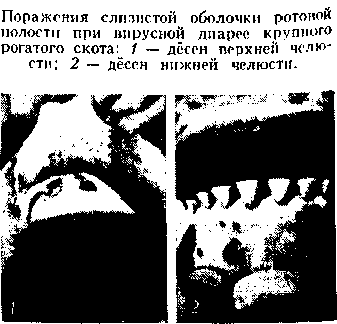 Патологоанатомические изменения.
Характерны геморрагии, гиперемия, отёк, эрозии и язвы слизистых оболочек пищеварительного тракта. На слизистых оболочках пищевода, тонких кишок и сычуга иногда отмечаются обширные некрозы.
Диагноз.
Клинич. признаки, результаты гематологии, исследований, па-тол. изменения, а также эпизоотол. данные позволяют поставить предварительный диагноз. Эти данные подтверждаются методами лабораторного исследования (реакция нейтрализации, РСК, РДП в геле агара и метод флуоресцирующих антител). В. д. к. р. с. дифференцируют от чумы, транспортной лихорадки, инфекц. ринотрахеита, ящура, паратуберкулёза, инфекц. стоматита, некробактериоза, злокачественной катаральной горячки, гиперкератозов и отравлений.
Лечение.
Специфич. терапия не разработана. Иногда целесообразно применение симптоматич. средств.
Профилактика и меры борьбы.
Рекомендуются убой больного скота и проведение ограничит. мероприятий.